EXTREMISMUS
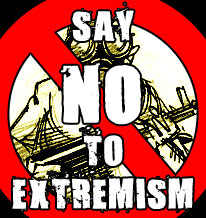 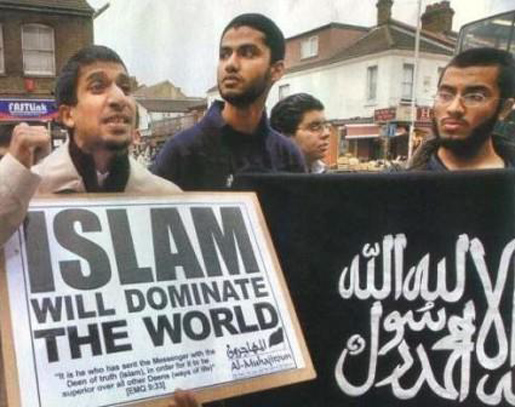 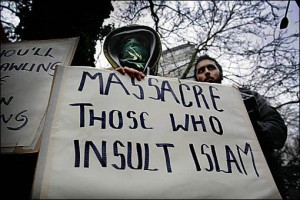 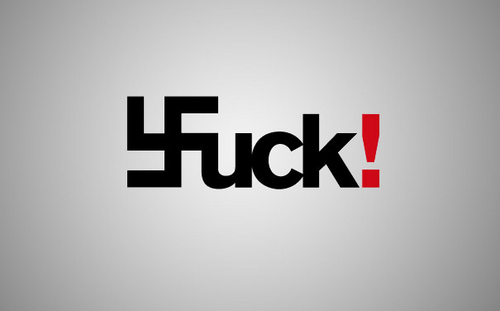 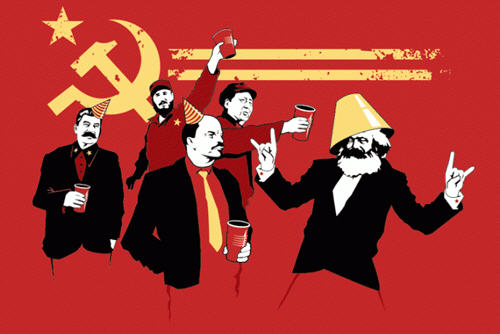 Pojmem extremismus jsou označovány vyhraněné  ideologické postoje, které vybočují z ústavních, zákonných norem, vyznačují se prvky netolerance a útočí proti základním demokratickým ústavním principům (jak jsou definovány v českém ústavním pořádku = Ústava  + Listina zákl. práv a svobod) a za tímto účelem jsou využívány všechny dostupné prostředky, včetně takových, které jsou již za rámcem právního státu.

antiteze k demokratickému ústavnímu systému (pluralita, rovnost, systém kontroly a dělby moci, suverenita lidu);
snaha o odstranění demokratického systému a nahrazení jiným; 
útočení proti systému základních práv a svobod

*  Extremismus je normativní pojem
.
.
jednání, ideologie či skupiny mimo hlavní (střední) proud společnosti;
porušování či neuznávání základních etických, právních a jiných důležitých společenských standardů;
verbální nebo fyzická agresivita, násilí nebo hrozba násilím, historickým revizionismem, sociální demagogií; 
motivované zejména rasovou, národnostní, náboženskou, třídní nebo jinou sociální nenávistí
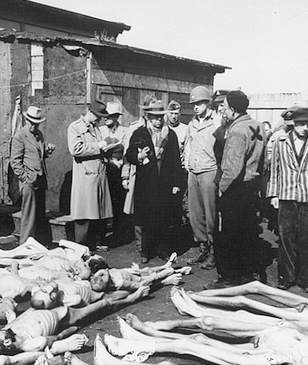 DWIGHT D. EISENHOWER DŮVOD ZDOKUMENTOVÁNÍ VYSVĚTLIL: ’JE TŘEBA NASBÍRAT CO NEJVÍC DŮKAZŮ, FILMŮ, SVĚDECTVÍ, PROTOŽE JEDNOU PŘIJDE DEN, KDY NĚJAKÝ ZKURVENEC ŘEKNE, ŽE TOHLE SE NIKDY NESTALO.´
.
"The question is 
not whether we will be extremists 
but what kind will we be? 
Where are the extremists for love and grace?" 

                                             Martin Luther King jr.
(Otázkou není, zda extremisty jsme, nýbrž jakými extremisty jsme?  
Jací jsme to extremisté v lásce a milosrdenství?)
.
Počátky používání pojmů

Z latinského „extremus“ (nejzazší, nejvzdálenější, nejodlehlejší, krajní)
V 15. století se v angličtině objevuje „extremeness“
V Německu až v 18. století

„extremistický, extremismus“ jako označení nesmiřitelných a netolerantních pozic
Extremismus jako souhrnný pojem pro politické síly na koncích pravo-levého spektra
.
S extremismem souvisí:
radikalismus
fanatismus
fundamentalismus - urputné lpění na základních principech, protikladem modernismu
terorismus
formy nacionalismu- názor nebo ideologie činící kvalitativní rozdíl mezi lidmi, pokud jde o národní příslušnost, a povyšující vlastní národ nad národy ostatní, jimiž opovrhuje
xenofobie - označení odporu vůči cizincům, zvláště přistěhovalcům, uprchlíkům či zahraničním dělníkům
rasismus
antisemitismus – popírání holokaustu
ekoterorismus – použití teroristických metod za účelem ochrany/ničení životního prostředí či práv zvířat
fašismus
komunismus
Společné znaky
dogmatické vidění světa; 
netolerance a neschopnost tolerovat jiné názory; 
striktní dělení na přítel-nepřítel; 
nenávistné slovní útoky vůči skupinám ve společnosti a šíření stereotypů; 
agresivní chování; 
konspirační teorie; 
ochota užití jakýchkoliv 
    nástrojů k prosazení cílů 
    vč. násilí
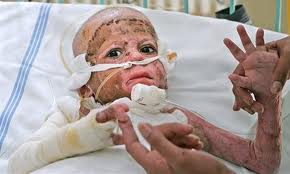 Konspirační teorie
jednoduché vidění světa; 
zdůvodňování vlastních nedostatků svalováním viny na jiné; 

Neonacisti proti židům, jež ovládají svět, a bohatým, vymysleli kapitalismus, globalizaci, křesťanství, demokracii, a to proto aby ovládali tento svět. 
Reptiliáni – mocní světa jsou převlečení ještěry, jež přiletěli z cizích světů (Obama a Merkel = ještěři); 4 % USA voličů
Chemtrails – vlády vypouští páry, aby kontrolovali porodnost a manipulovali s lidskou myslí
Flat Earth Society
Dělení extremismu
Extremismus bývá dělen na:

a) politický
b) náboženský 
c) ekologický 
d) národnostní 
    (etnicko-nacionální)
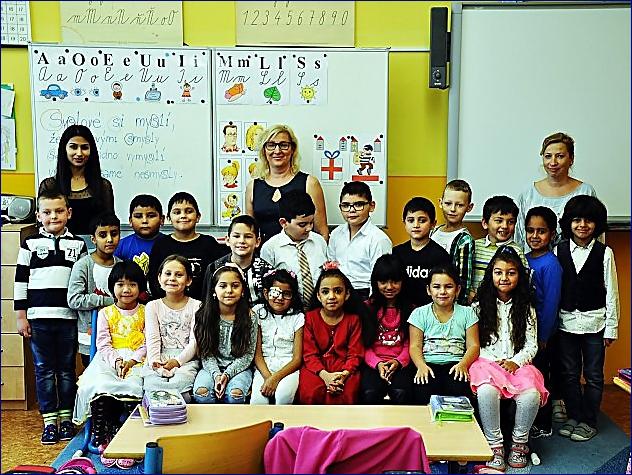 Politický extremismus
ANTITEZE k demokratickému ústavnímu státu

Tendence překračování hranic demokratického procesu
postoje a činnosti, které jsou zaměřeny proti základním hodnotám, pravidlům a institucím demokratického ústavního státu (např. lidská práva, politický pluralismus, právní stát a rozdělení moci)
                 - stereotypy přítel-nepřítel
                 - totální kritika všeho stávajícího
                 - sklon k dogmatismu
                 - sklon k vyhrocování každého stanoviska, až fanatismus  

Klasické výtky extremistů vůči demokracii:
 - systém více stran nahradit výhradním zastoupením jedné strany
 - pluralismus názorů odmítají s poukazováním na jediné správné učení
 - zájmové skupiny jsou podezřelé
 - média manipulují s veřejným míněním
 -  kulturní dekadence a mravní úpadek
 - špatné hospodaření a přítomnost korupce
Politický extremismus a vztah k násilí
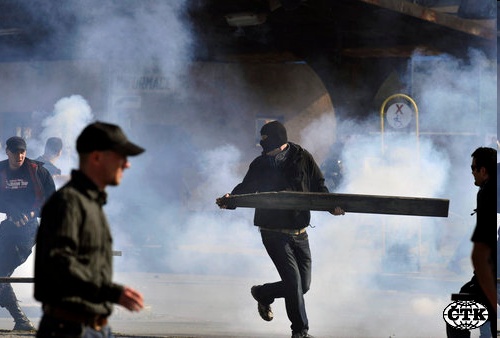 akceptace násilí 
kriminální činnost
vazba na terorismus
politické násilí = násilí prováděné 
          z politických důvodů


Extremismus užívající násilí (teroristické skupiny, subkultury, hnutí)
Extremismus neužívající násilí (antidemokratičtí intelektuálové, politické strany)

	* Násilí nepatří do demokratického systému, pouze ozbrojené složky státu.
Radikalismus a extremismus
Radikálové:
- kritizují demokratický systém
- velká nespokojenost 
- touha po změně, ale neodstranění demokratického zřízení
- ctění demokratických mechanismů
- pohybují se v ústavním rámci, i když na jeho okraji! 

Krajní pravice, krajní levice                nebo                     Ultrapravice, ultralevice
Pramen: Mareš, M: Pravicový extremismus a radikalismus v ČR, s. 33.
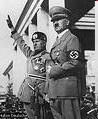 Pravicový extremismus
Varianty:

Neonacismus (resp. německý nacionální socialismus), 
         (neo)fašismus
2)      Nacionalismus v autoritativní formě
3)      Monarchismus

jednostranné nadhodnocení vlastního etnika, rasy, národa a snižování ostatních (cizích) skupin
institucionalizace fundamentální nerovnosti
rasismus, xenofobie, antisemitismus, homofobie
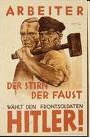 Neonacismus a (neo)fašismus
Společné prvky:
iracionalismus
sociální darwinismus
nacionalismus
„absolutní stát“
vůdcovský princip
rasismus
antikomunismus

Fašismus založen na myšlence korporativního státu 
bez politických stran
silný nacionalismus (až rasismus) 
X nacismus zdůrazňuje rasu
Nacionalismus
pravicově extremistický nacionalismus přesahující legitimní lásku k vlasti
netolerantní vůči ostatním národům
působící proti demokratickému zřízení
může vést k rasismu a xenofobii
vláda tvrdé ruky
právo a pořádek 
otázka imigrace 
romská problematika
odpor vůči NATO a EU 
islamofobie
antisemitismus
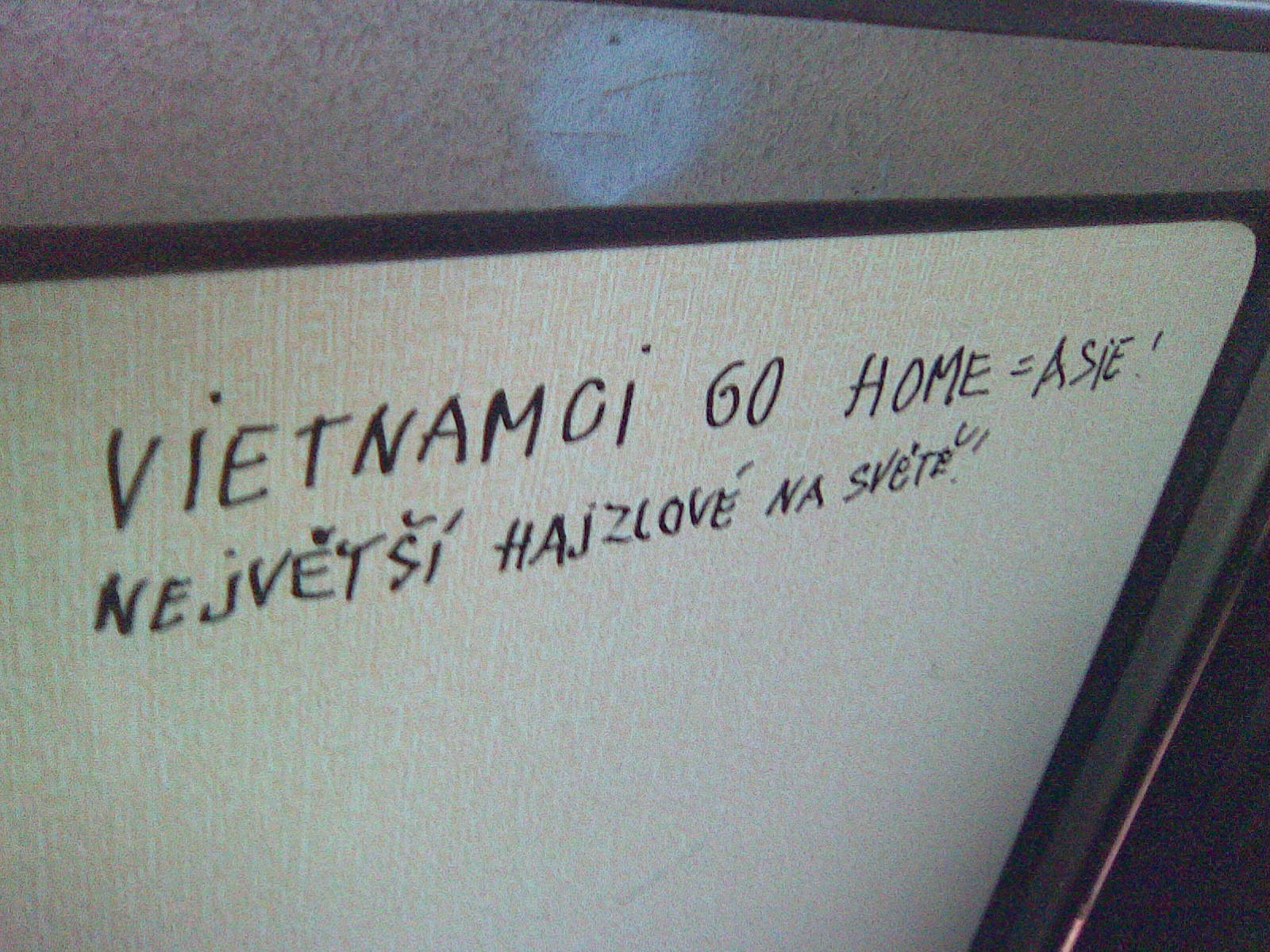 .
Nacionalismus v ČR
Dělnická strana (do roku 2007, poté Dělnická strana sociální spravedlnosti) (+ Dělnická mládež, Ochranné sbory DS)
         volnočasové a vzdělávací aktivity, umožní jim se realizovat po škole i o víkendech; láska k vlasti, patriotismus, kvalitní trávení volného času - to vše stojí na papíře, ale realita není tak neškodná

Národní demokracie 
         předseda popírající holocaust

Sdružení pro republiku - Republikánská strana 
     Československa

Svoboda a přímá demokracie

SPD - oficiálně není považovaná za extremistickou, ale vykazuje (ná)znaky xenofobie, islamofobie, občas rasismus, výroky členů
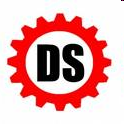 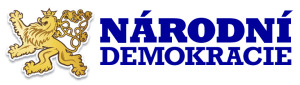 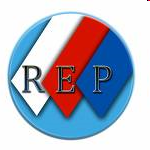 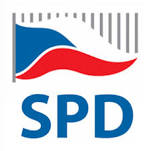 Levicový extremismus
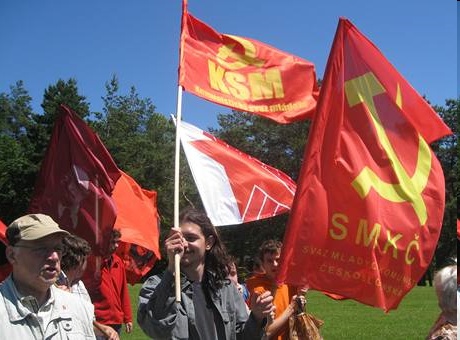 Varianty:

Komunismus
Anarchismus

→ klade do popředí rovnost (v komunismu překrytí individuální svobody; anarchismus odmítá jakoukoli formu státnosti)   


*Anarchisté vs. komunisté na 1. máje
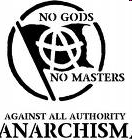 Komunismus
Třídní boj
diktatura proletariátu, revoluční rétorika, boj proti kapitalismu a globalizaci, boj proti imperialismu, hájení zájmů dělnické třídy, oslava historických vzorů
Komunismus
v ČR: 
http://www.smkcvysocina.estranky.cz/clanky/texty-vlastni/o-levicovem-extremismu.html


- KSČM, KSM, Revo, iRevo  
http://www.ksm.cz/
http://www.ksm.cz/z-domova/5.11.-demonstrace-proti-valce-na-donbasu.html
Anarchismus
Odstranění státu, odpor vůči státním institucím, důraz na svobodu jednotlivce bez kontrol a autorit, militantní antifašismus
Politická ideologie usilující o vytvoření společnosti bez sociální, ekonomické a politické hierarchie a jiných forem nadvlády člověka nad člověkem
Cílem anarchismu je společnost bez vlády – anarchie. Tato společnost není chaotická, ale organizovaná na principu federalismu
Anarchisté odmítají pojmy stát, vláda, parlament, monarchie, republika, kapitalismus, fašismus
Odmítá jakoukoliv formu státnosti, 
     chce odstranit autority, jež 
     princip absolutní rovnosti narušují
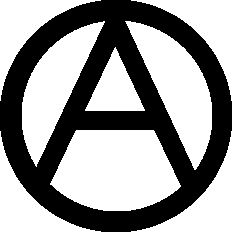 Islamistický extremismus (islámský fundamentalismus)
upírání lidských práv ve jménu náboženských představ 
nedemokratické a intolerantní pojetí islámu
teokratický systém
džihád
radikální islamisté (Tálibán, Al-Káida, 
       Hizballáh)





- v ostatních náboženstvích též radikální a extremistické odnože, sekty
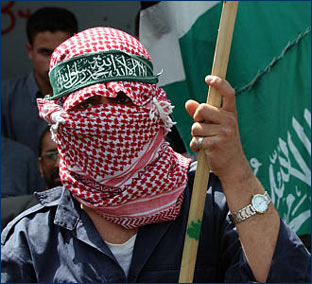 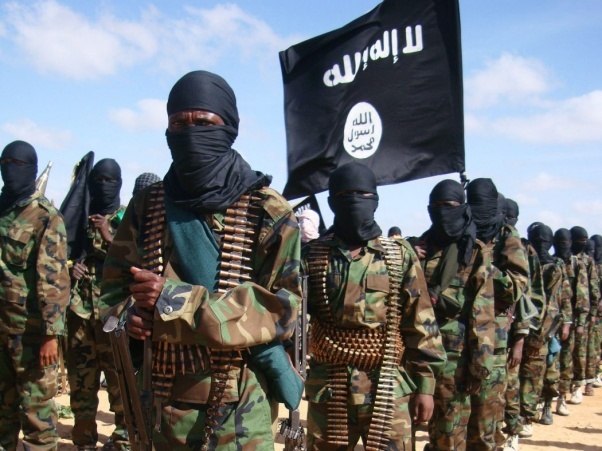 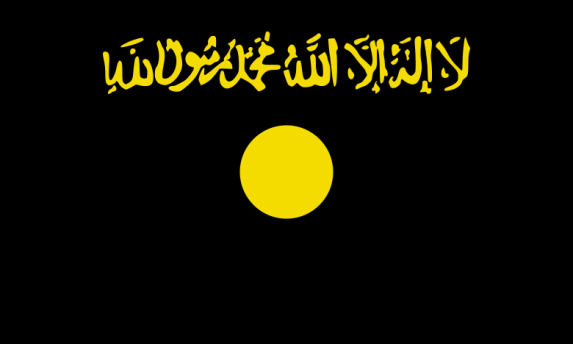 Další druhy náboženského extremismu
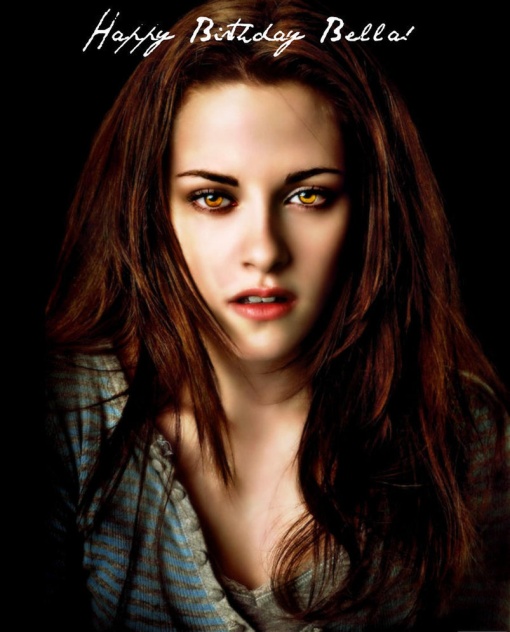 Problematická scientologie 
Satanismus
Vampyrismus 
Některé sekty 


Extremistickou je taková skupina, která směřuje proti demokracii – křesťanský fundamentalismus sem nepatří, stejně jako některé sekty
Možné propojování náboženství s ostatními typy extremismu:např. katolicismus a fašismus (Francovo Španělsko),(neo)nacismus a pohanství (staro-germánská náboženství)
Ekologický extremismus
ve jménu přírody či jejích částí, často propojeno s anarchismem
eko-extremistické a eko-teroristické skupiny v České republice působily a „militantní environmentalisté (by) mohli být (znovu) aktivizováni“ (Mareš)
Skinheads
Skinheads – k nám proniklo koncem 80. let a zač. 90. let. 
Skinheads je označení pro subkulturu nebo skupinu lidí vyznávající a praktikující určitý životní styl a směr, jehož kořeny sahají až na Jamajku do 50. let 20. století jako reakce na zvyšující se nezaměstnanost v městských oblastech. Potom se toto hnutí přeneslo do 
Velké Británie za předchůdce se považují Boot Boys – boty martensky (Češi – farmářky), kluci dělnického povolání - milovali pivo, opovrhovali vzděláním, nesnášeli studenty, nenáviděli hippies a narkomany, krátké vlasy – odmítali dlouhé vlasy – říkalo se jim – semišové vlasy - vyholená hlava - zabraňuje při rvačce uchopení za vlasy; 
napadali hlavně homosexuály a pákistánské přistěhovalce do VB.
Pro skinheady jsou typické tyto znaky:
nenávist vůči hippies 
záporný vztah k drogám (nikoliv ovšem k alkoholu), 
hlášení se k dělnické třídě, vlastenectví a patriotismu
vyholená hlava a oblečení:
„těžké“ boty (např. značky dr. Martens), příp. pracovní boty s okovanou špičkou, jaké nosili dělníci v docích
černé vojenské bundy (tzv. „bombery“)
džíny a kšandy přes košile či polokošile
napadají technohudbu, 
odvrhují individualismus 
proti míšení ras, pro tradiční rodinu, 
proti feminismu
fotky Hitlera vložené v peněžence
Časopisy: Patriot, Der Stümer (Útočník), 
     Árijská žena, Vlast
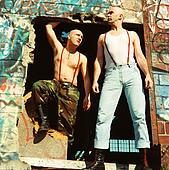 Hooligans
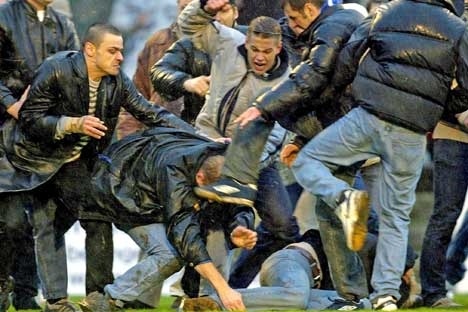 Radikální sportovní (fotbaloví) fanoušci
Sportovní nevraživost
Chuligáni 
Ultras 
www.hooligans.cz
Filmy
Býti skinheadem – Skinhead attitude 
Non Plus Ultras
Ráj, hned teď
Hooligans
Romper Stomper   
Svatý boj
Proč?
Horem pádem
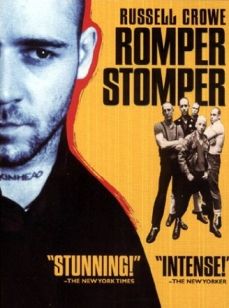 HUDEBNÍ KAPELY
Braník: Soudní proces v roce 1995 za antisemitismus a rasismus.
Valašská liga: “Nový řád”
“Do židovských ghet vtrhne bílá smrt, naše města jen pro bílé, stejně jako předměstí.”
S. A. D.: “Nic než národ”
“Ňákej negromil to všechno tady zkazil tím, že těm zvířatům teď u nás poskyt azyl.”
Vlajka: “Zabijem všechny”
“Žena, děti – nezajímá, chceme vyhrát, táhni pryč, bude válka rasová, už se blíží první zteč. Zabijem! Zabijem! Zabijem! Zabijem všechny!”
Internet a média
Sociální sítě (facebook atd.)
Dezinformační weby

  Fake news, propaganda, konspirační teorie
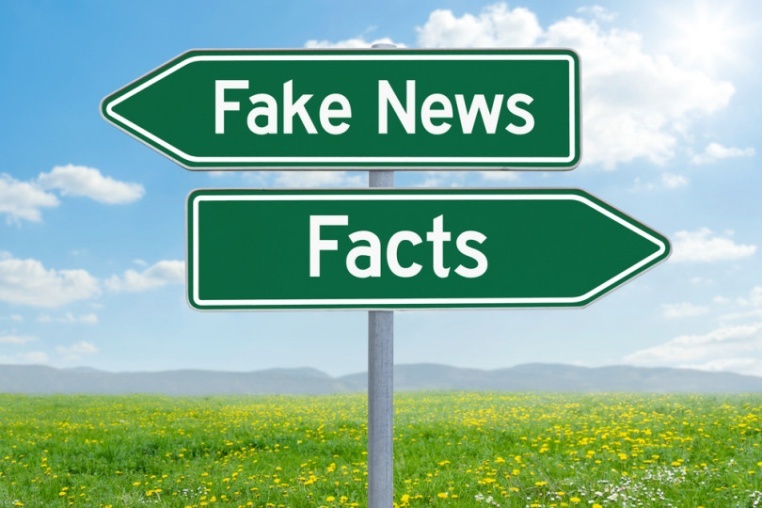 Učební programy a materiály (nejen) k extremismu
Člověk v tísni – projekt VARIANTY : https://www.varianty.cz/ 
Amnesty International - Menšiny a stereotypy : https://www.amnesty.cz/vzdelavani/metodiky 
Exran – charita Brno; aktivity zaměřené na xenofobii, rasismus, extremismus, neonacismus a antisemitismus https://celsuz.cz/fotogalerie/multikulturni-vyukove-programy-exran/ 
Stereotýpek v nás – Mulitkulturní centrum Praha; prevence xenofobie a rasismu mezi žáky SOŠ a SOU prostřednictvím interkulturní výchovy s využitím interaktivních a zážitkových metod : http://stereotypek.mkc.cz/metodika-38/ 
Jsme lidé jedné země – Organizace pro pomoc uprchlíkům; prevence rasismu a xenofobie a posílení kladných postojů k tolerantní občanské multikulturní společnosti : http://www.lidejednezeme.cz/
Literatura
Mareš, M. (2003): Pravicový extremismus a radikalismus v ČR. Brno: Barrister a Principal, CSS.
Besançon, A., & Furet, F.Novák, M. (Ed.). (2002). Komunismus a fašismus. Praha: Institut pro středoevropskou kulturu a politiku.
Gregor, M., & Vejvodová, P. (2018). Nejlepší kniha o fake news, dezinformacích a manipulacích!!!. Brno: CPress.
Alvarová, A. (2017). Průmysl lži: propaganda, konspirace a dezinformační válka. Praha: Stanislav Juhaňák - Triton.
Charvát, J. (2007): Současný politický extremismus a radikalismus. Praha: Portál.
Milza, P. (2004): Evropa v černých košilích. Praha: Themis.
Smolík, J. (2008): Fotbalové chuligánství. Brno: Plachý.                                      
Chmelík, J. (2000): Symbolika extremistických hnutí. Praha
Jelloun, T., B. (2004): Tati, co je to rasismus? Praha: Dauphin.
Mareš, M., Smolík J., Suchánek, M. (2004): Fotbaloví chuligáni : evropská dimenze subkultury. Brno: Centrum strategických studií a Barrister & Principal. 
Hanuš, J., ed. (2012): Křesťané a socialismus 1945-1989. Brno: CDK.